Южный полюс
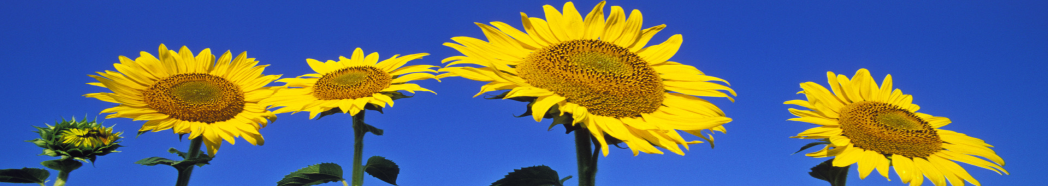 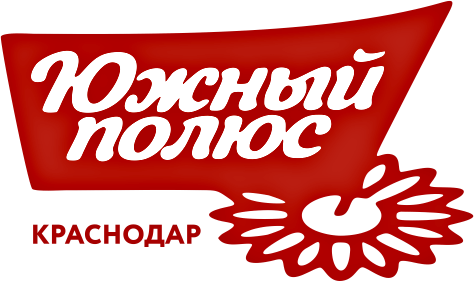 Краснодарское подсолнечное масло
О компании
Маслозавод «Южный полюс» работает с 31 мая 2000 года
Компания является производителем подсолнечного рафинированного и дезодорированного масла, а также специального, растительного фритюрного масла.
	Удачное расположение компании позволяет осуществлять доставку  товара покупателям авто-, жд-, и морским- транспортом
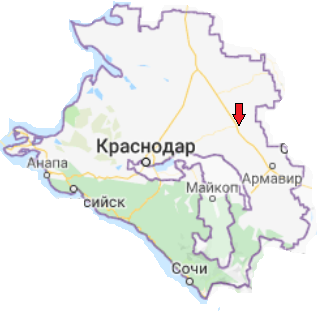 so-pole.ru
+79002896369
Южный полюс
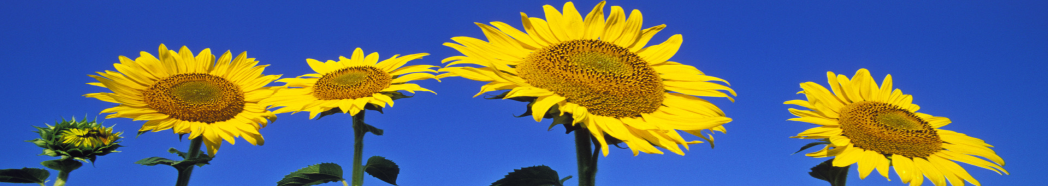 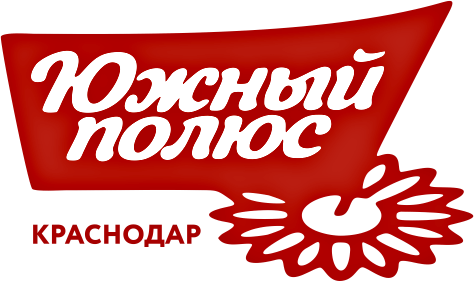 Краснодарское подсолнечное масло
География поставок
В настоящее время, оценить качество продукции завода «Южный полюс»  смогли во многих регионах РФ, так же компания успешно экспортирует подсолнечное масло в страны СНГ – Казахстан, Туркменистан, Азербайджан, Армению, Узбекистан, Кыргызстан, Таджикистан.
	Кроме того продукция поставляется в Китай, Турцию, Египет, Палестину, Иран, Израиль.
so-pole.ru
+79002896369
Южный полюс
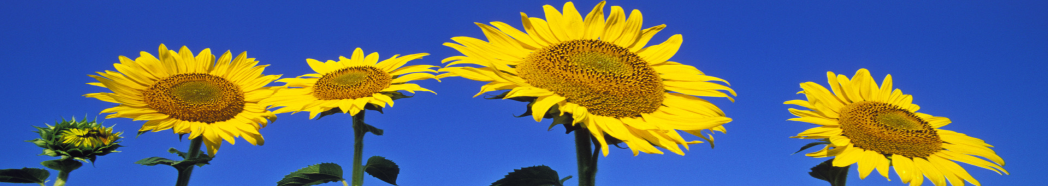 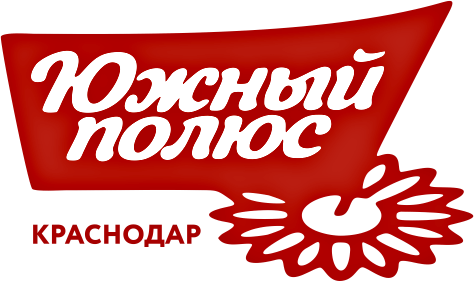 Краснодарское подсолнечное масло
Наша продукция
Завод «Южный полюс» производит масло подсолнечное рафинированное масло под торговыми марками:
Краснодарское отборное
Живой янтарь
Южный полюс

	Масло разливается в PET бутылки 0.87л, 0.9 л, 1л, 4.5л,  5 л. На бутылку возможно нанесение логотипа покупателя
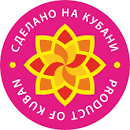 В 2019 году Завод «Южный полюс» стал победителем III краевого конкурса в области качества «Сделано на Кубани» 2019
so-pole.ru
+79002896369
Южный полюс
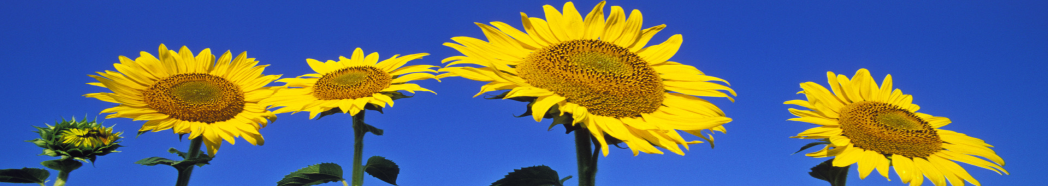 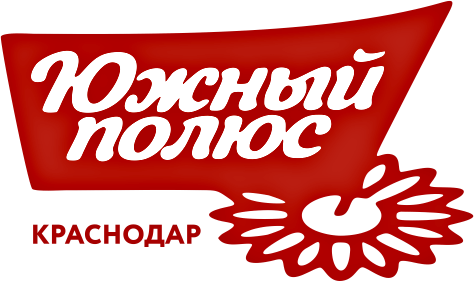 Краснодарское подсолнечное масло
Краснодарское отборное
Подсолнечное масло
 «Краснодарское отборное

Возможна фасовка 0,87л,  0,9л, 1л, 5л,
Соответствует  ГОСТ 1129-2013 и ТР ТС 024/2011
В 100 гр:
     -  Калорийность 3696 кДЖ/899ккал
     -  Жиры 99,9г
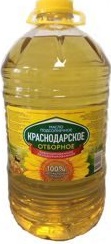 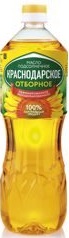 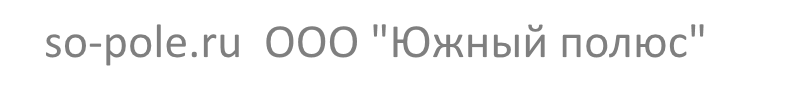 so-pole.ru
+79002896369
Южный полюс
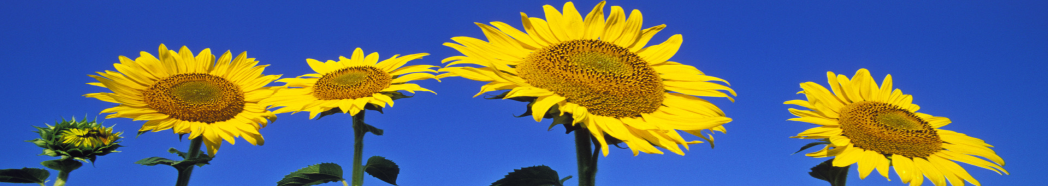 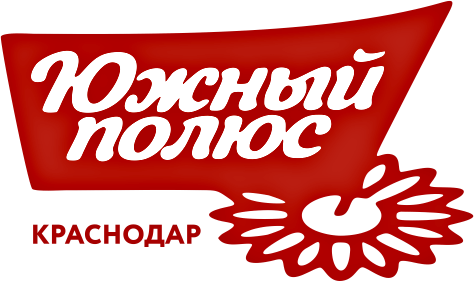 Краснодарское подсолнечное масло
Живой янтарь
Подсолнечное масло
 «Живой янтарь», 1л.


Возможна фасовка 0,87л 0,9л, 1л, 5л,
Соответствует  ГОСТ 1129-2013 и ТР ТС 024/2011
В 100 гр:
     -  Калорийность 3696 кДЖ/899ккал
     -  Жиры 99,9г
     -  Холин, всего 0,2 мг
     -  Фитостеролы 100 мг

Срок годности 18 мес.
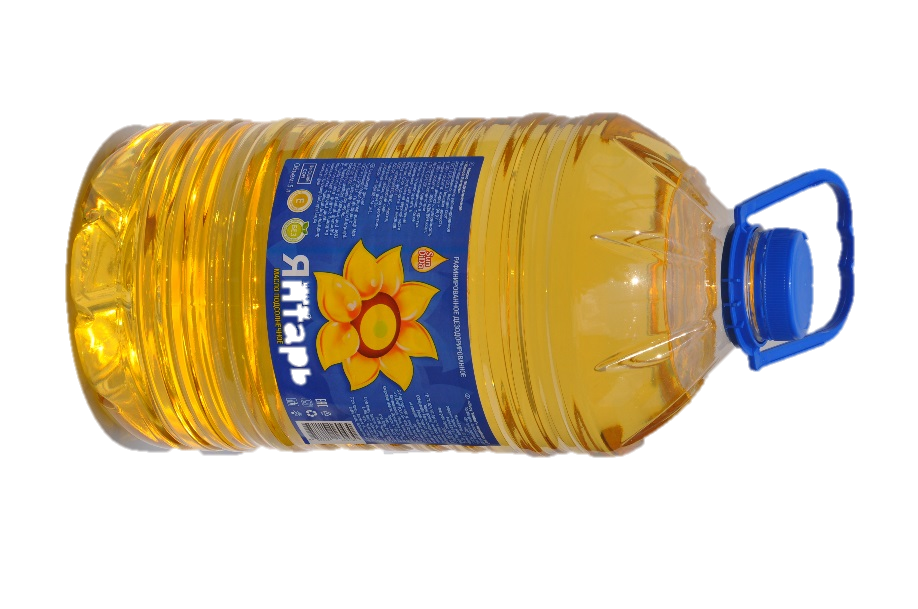 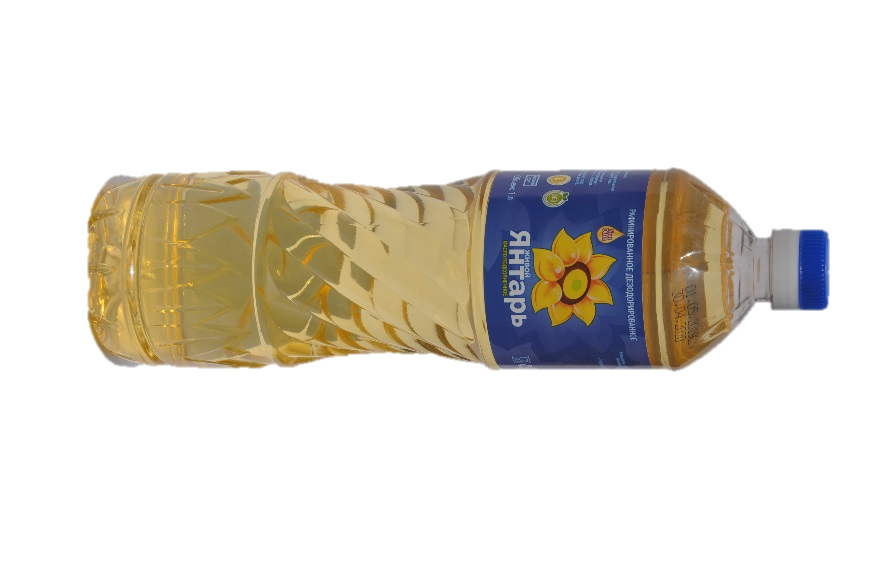 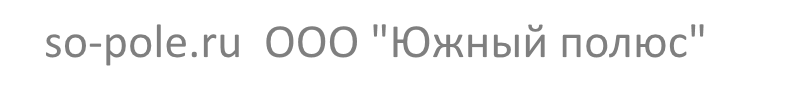 so-pole.ru
+79002896369
Южный полюс
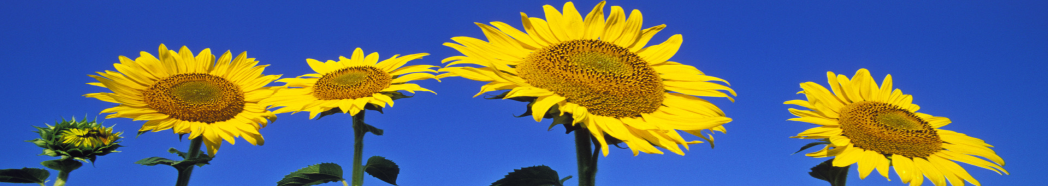 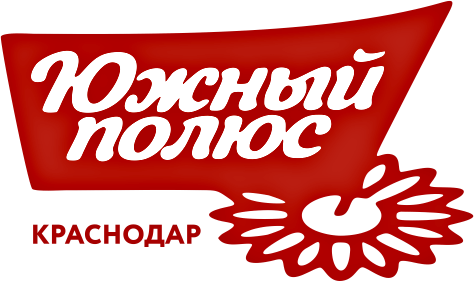 Краснодарское подсолнечное масло
Фритюрное масло
Подсолнечное масло
 «Фритюрное масло»


Фасовка 5л,
Предназначено для жарки,
Не впитывает вкус продуктов,
Возможно многократное использование,
Может быть отфильтровано холодным,
Рекомендуемая температура жарки – 175 град.
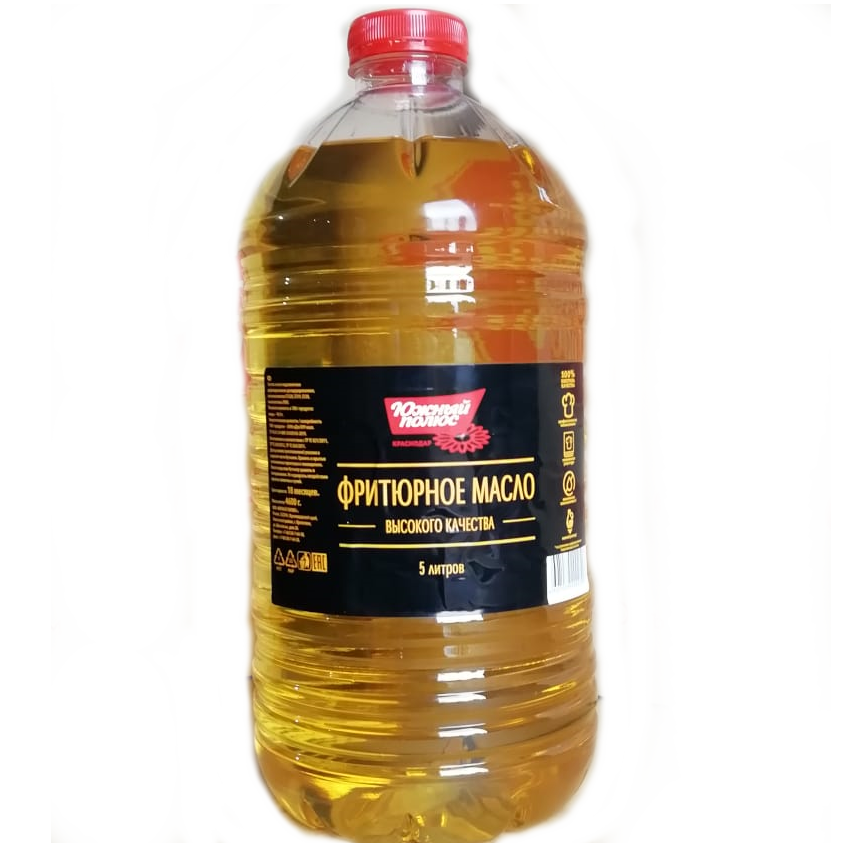 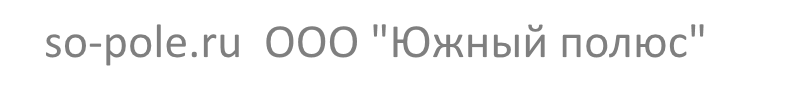 so-pole.ru
+79002896369
Южный полюс
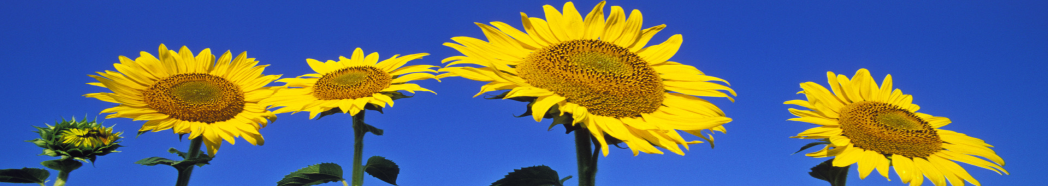 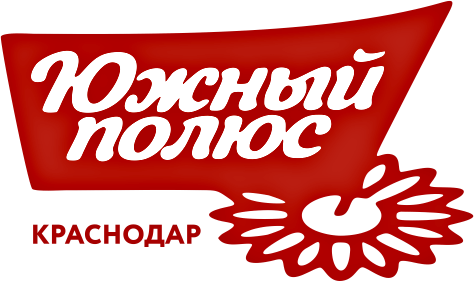 Краснодарское подсолнечное масло
Южный полюс
Подсолнечное масло
 «Южный полюс»


Возможна фасовка 0,87л, 0,9л, 1л, 5л,
Соответствует  ГОСТ 1129-2013 и ТР ТС 024/2011
В 100 гр:
     -  Калорийность 3696 кДЖ/899ккал
     -  Жиры 99,9г
     -  Углеводы 0г.
     -  Витамин Е 41 мг
     -  Витамин К 5.4 мкг

Срок годности 18 мес.
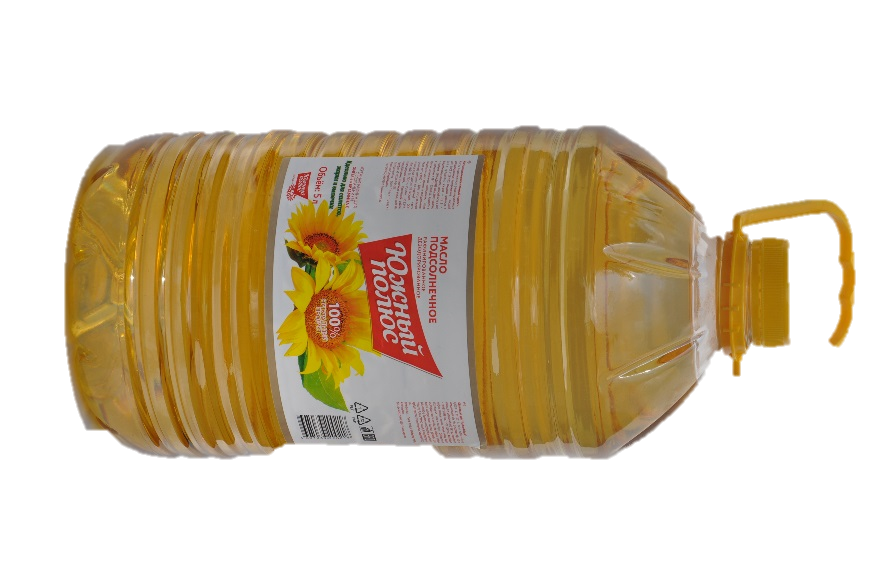 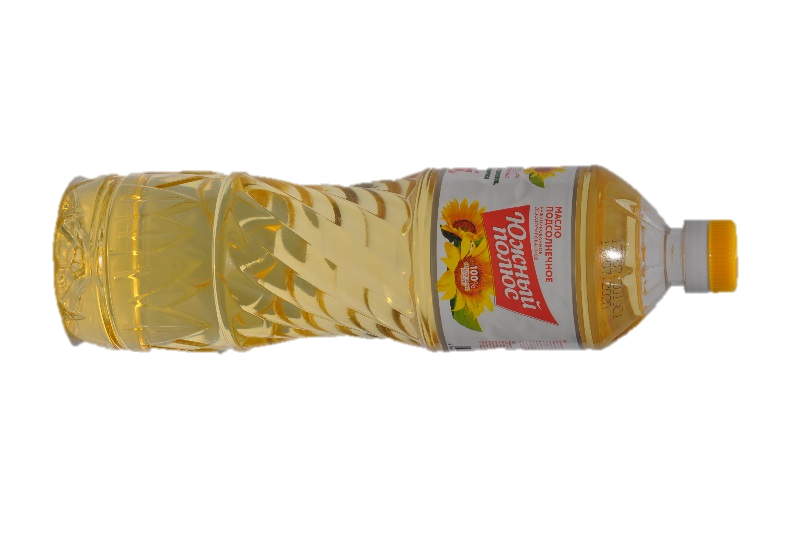 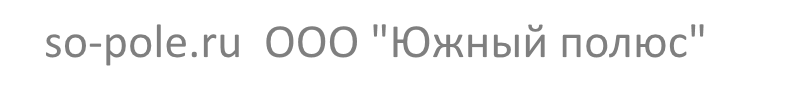 so-pole.ru
+79002896369
Южный полюс
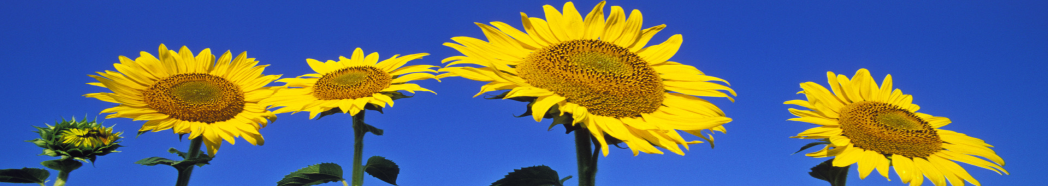 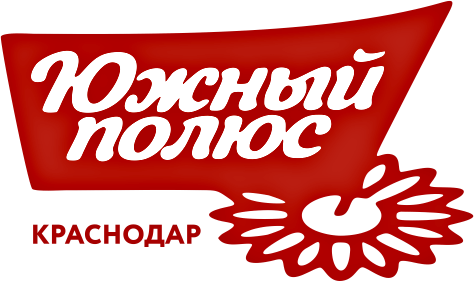 Краснодарское подсолнечное масло
Наше производство
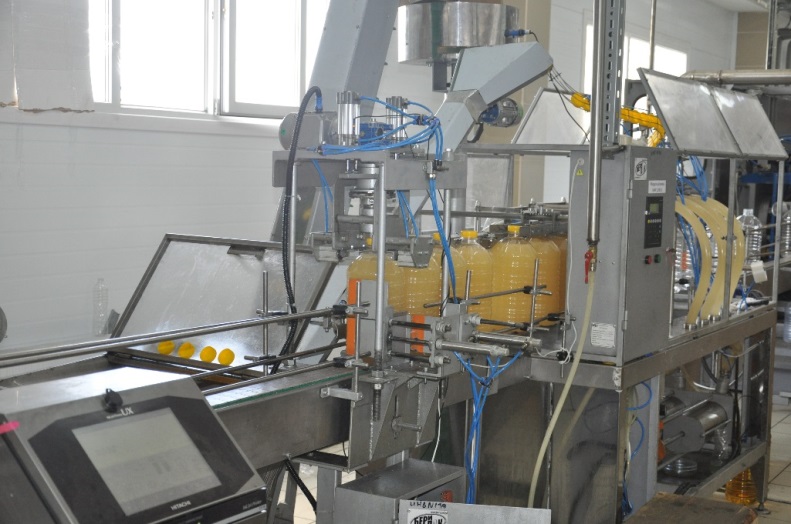 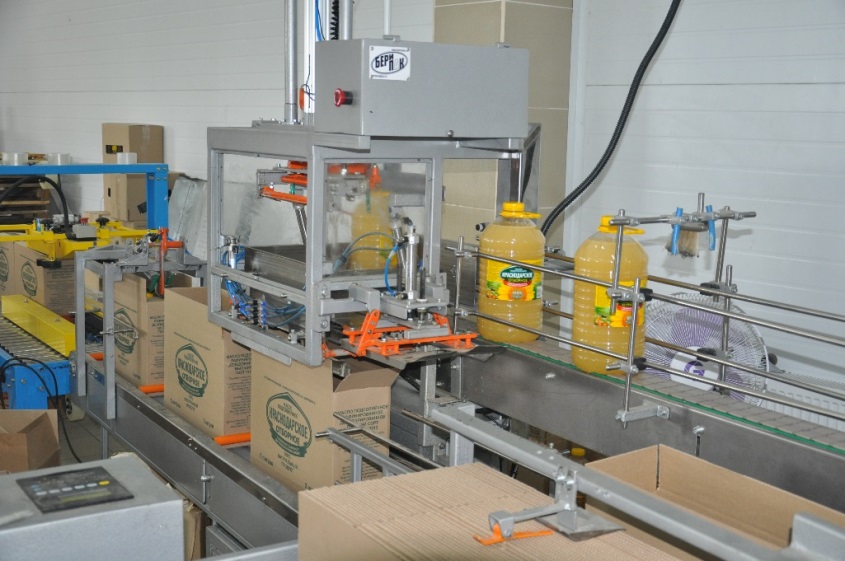 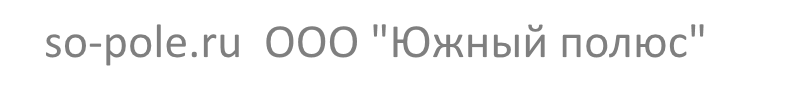 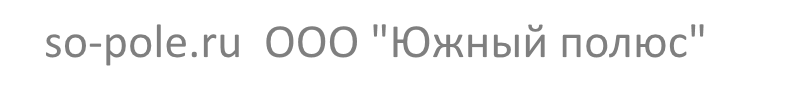 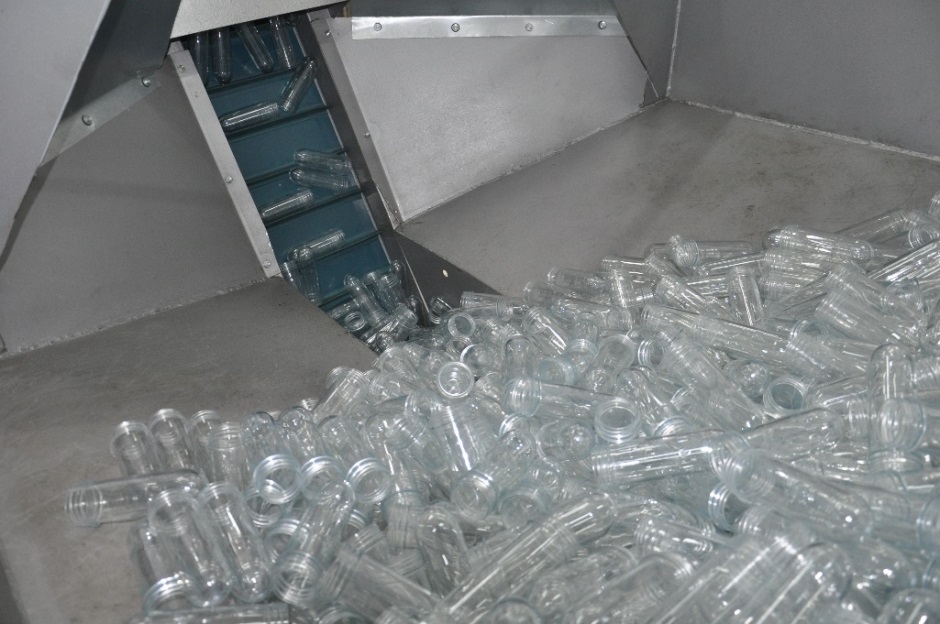 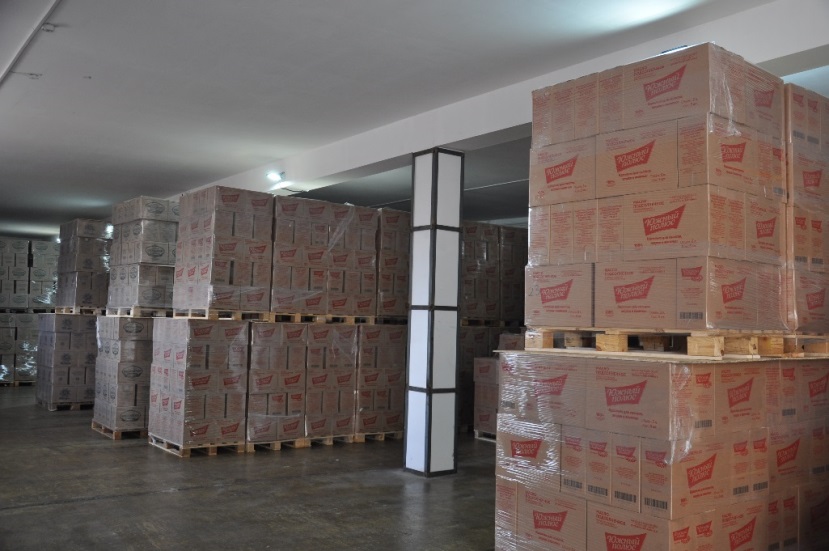 so-pole.ru
+79002896369
Южный полюс
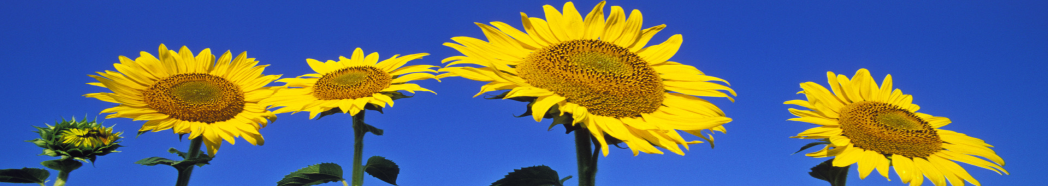 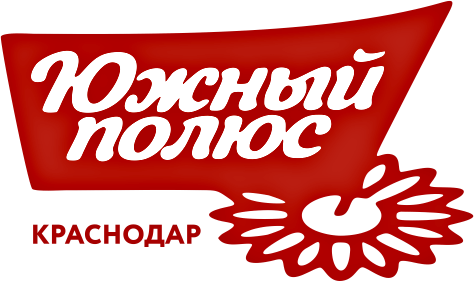 Краснодарское подсолнечное масло
Сертификаты
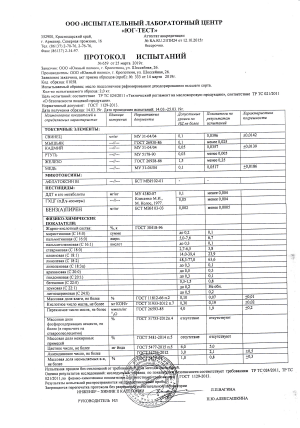 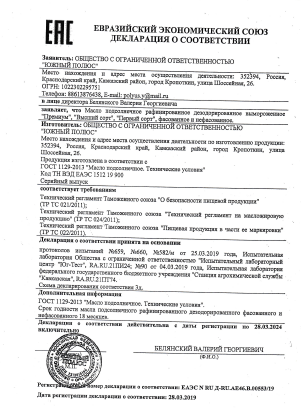 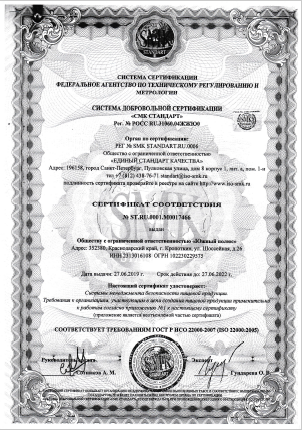 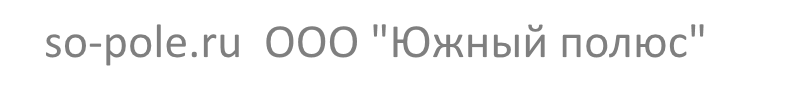 Декларация ЕАЭС
Протокол испытаний
ХАССП ST.RU.0001.M0017466
so-pole.ru
+79002896369
Южный полюс
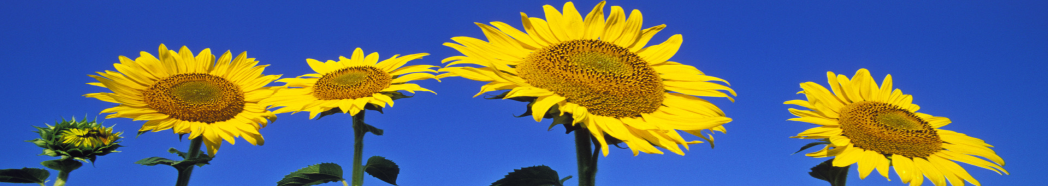 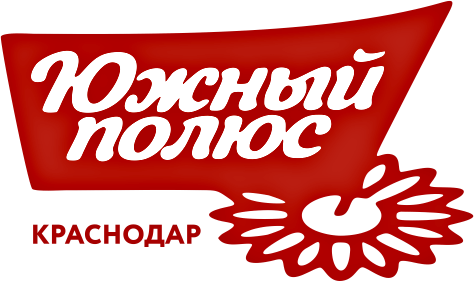 Краснодарское подсолнечное масло
Наши контакты
Общество с ограниченной ответственностью
 «Южный полюс»

Адрес: 352394 Краснодарский край, Кропоткин, ул.Шоссейная,26
ИНН 2313016108 / КПП 231301001
ОГРН 1022302295751 /  ОКПО 53430143

E-mail: info@so-pole.ru
https://so-pole.ru
Тел:  +7 86138 7 91 99
         +7 86138 7 64 38
         +7 900 289 63 69
so-pole.ru
+79002896369